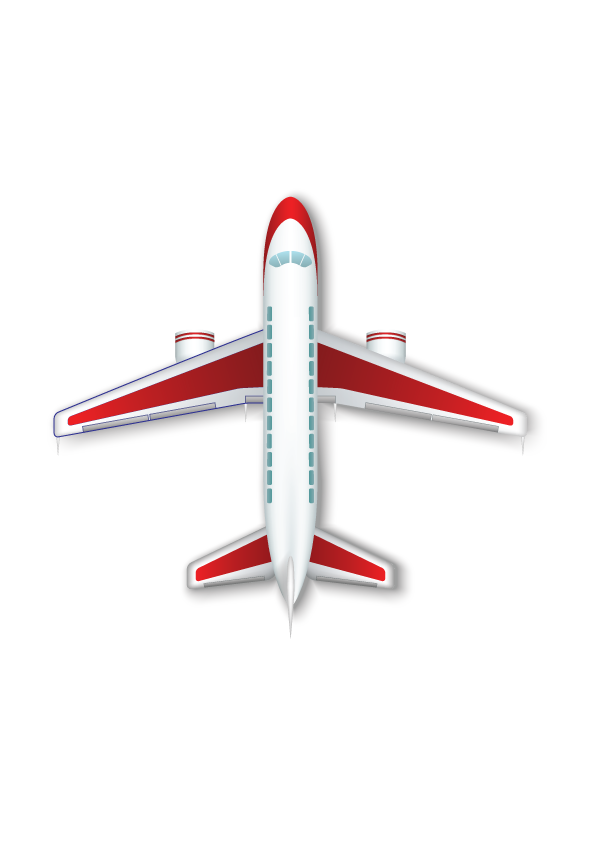 الماء
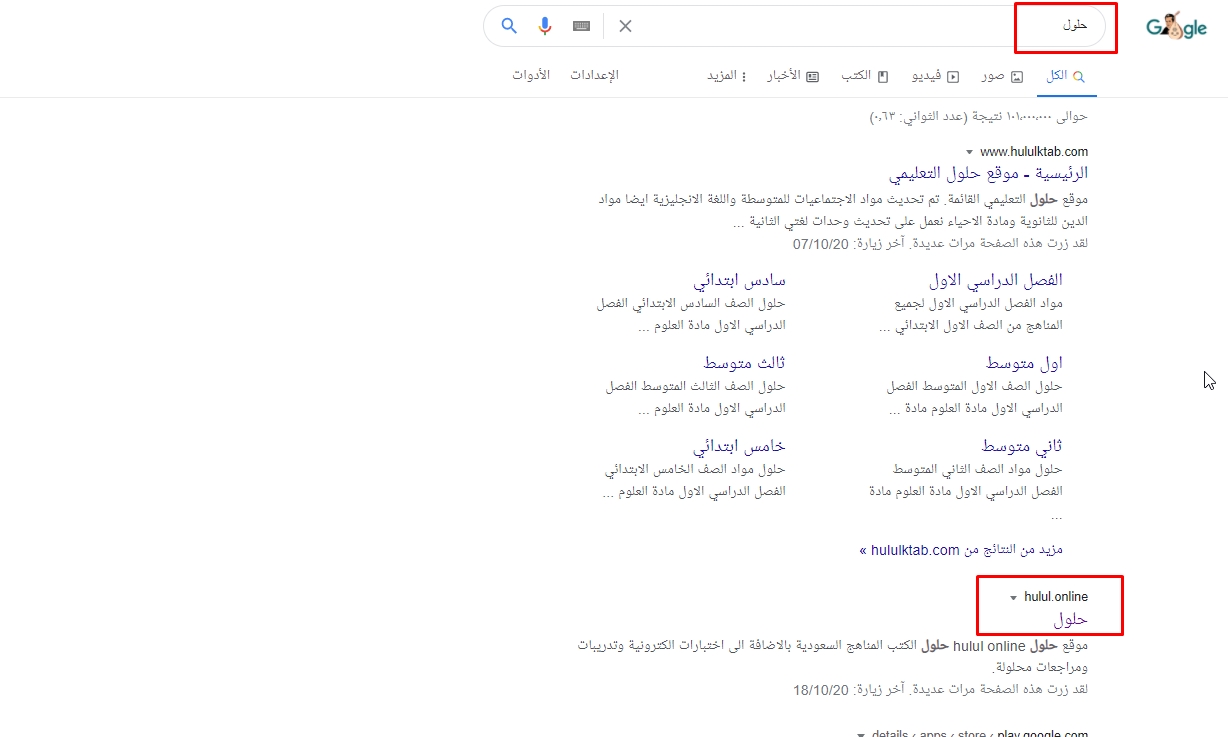 للمزيد اكتب 
في جوجل حلول
هذا نحن
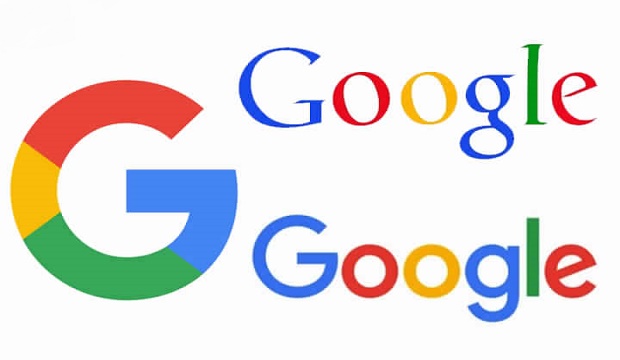 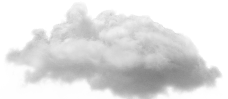 1
الماء
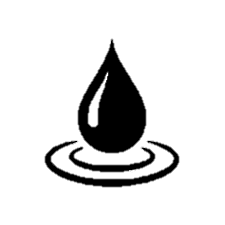 الماء الطهور:
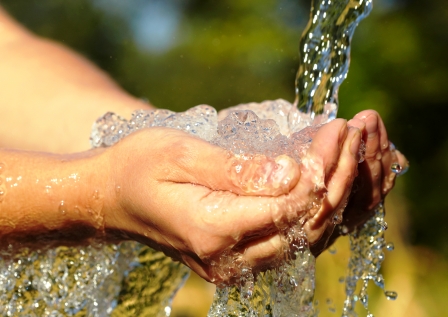 تعريفه : هو الماء الذي لم يتغير بالنجاسة
حكمه : يصح التطهر به
1
2
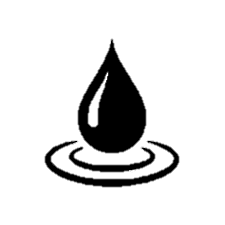 مصادر الماء الطهور:
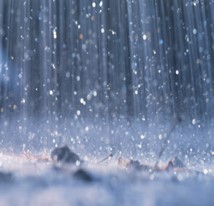 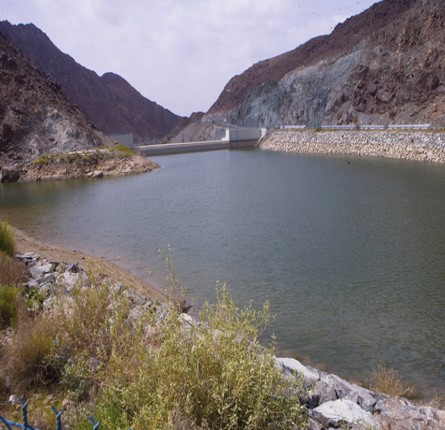 مياه الأمطار
مياه السدود
1
2
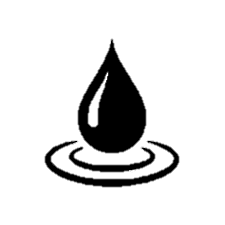 مصادر الماء الطهور:
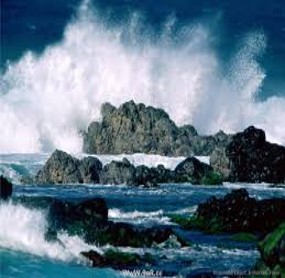 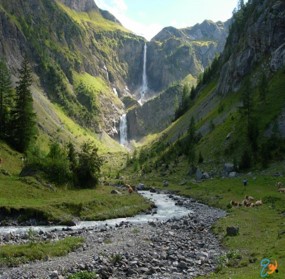 مياه البحار
مياه الأنهار
3
4
الوضوء
الاستحمام
غسيل الملابس
التنظيف
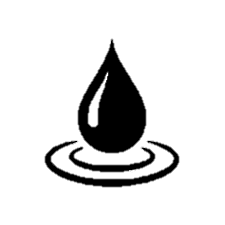 1
2
3
4
استعمالات الماء الطهور:
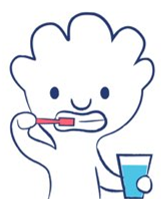 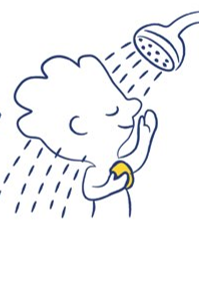 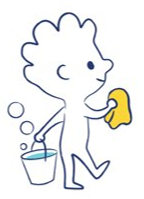 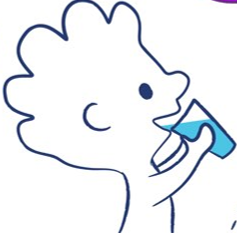 إذا لم يتحول إلى شيء آخر فهو باقي على طهوريته
إذا تحول إلى شي أخر
حكمه : يصح التطهر به لأنه بقي على طهوريته
حكمه : لا يصح التطهر به لأنه لا يسمى ماء
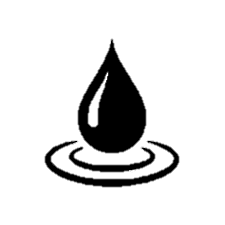 أ
ب
حكم الماء إذا خالطه شيء طاهر:
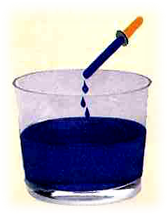 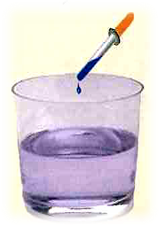 إذا خالط الماء شيء طاهر كالملح والشاي فتغير به الماء فلا يخلو من حالين:
1
ماء طهور اختلط بطاهر ولم يتحول إلى شئ أخر
بناءً على فهمي لهذه القاعدة،
 أصنف الأمثلة الآتية إلى ما يصح التطهر به، وما لا يصح التطهر به
ماء طهور اختلط بطاهر وتحول إلى شيء أخر
ماء في الصحراء قد خالطه التراب وتكدر لونه، ولا يزال يسمى ماء
ماء وضعت فيه فناجين القهوة وتغير.لونه، ولا يزال يسمي ماء
ماء السخانات إذا تغير لونه، ولا يزال يسمى ماء
ماء وضع فيه ورق الشاي حتى صار شاياً
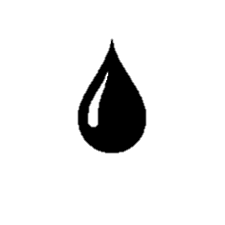 1
2
3
4
5
6
لا يصح التطهر به
لا يصح التطهر به
يصح التطهر به
يصح التطهر به
يصح التطهر به
يصح التطهر به
حكمه
ماء سقط فيه شيء يسير من المرق وتغير لونه، ولا يزال يسمى ماء
ماء خلط بحبر كثير حتى صار حبرا
هات مثالاً مما درسته في الوحدة على ما يلي:
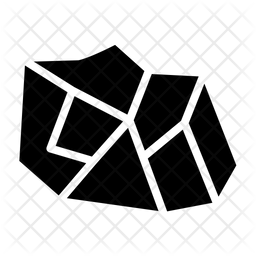 1
2
ماء البحر فيه ملوحة فلا يصح التطهر به
ماء البرك إذا تغير بالطحلب الأخضر يعتبر ماء طهوراً
ماء المسبح إذا تغير طعمه بالكلور يعتبر ماء طهورا
حدد الأخطاء في الأحكام التالية 
- إن وجدت – ثم صححها
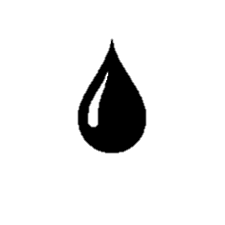 1
2
3
قال تعالى: (وَأَنزَلْنَا مِنَ السَّمَاءِ مَاءً طَهُوراً)
بالرجوع لتفسير ابن كثير أو أحد كتب التفسيرتعرف على بعض مصادر 
الماء الطهور من الآيات التالية:
قال تعالى: (وَلَمَّا وَرَدَ مَاء مَدْيَنَ وَجَدَ عَلَيْهِ أُمَّةً مِّنَ النَّاسِ يَسْقُونَ)
قال تعالى: (وَسَخَّرَ لَكُمُ الْفُلْكَ لِتَجْرِيَ فِي الْبَحْرِ بِأَمْرِهِ وَسَخَّرَ لَكُمُ الْأَنْهَارَ)
قال تعالى:(أخْرَجَ مِنْهَا مَاءَهَا وَمَرْعَاهَا)
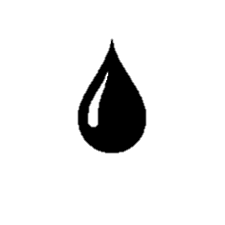 1
2
3
4
الآبار
المطر
البحار والأنهار
العيون
المصدر
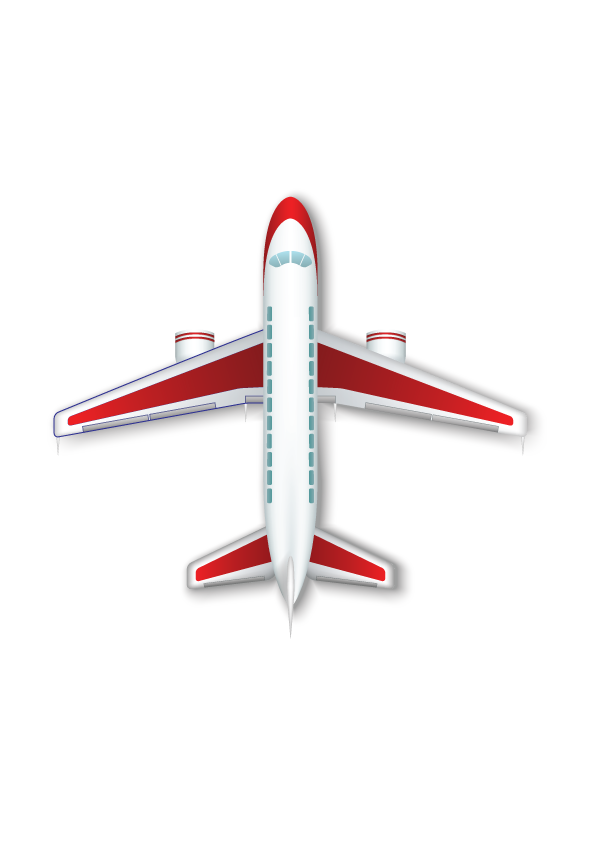 انتهى الدرس